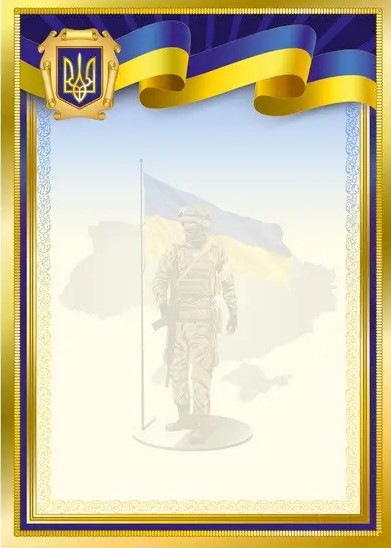 Волинський обласний
еколого-натуралістичний центрВолинської обласної ради
ПОДЯКА
надається
учням Веселківської гімназії-філіїопорного закладу загальної середньої освіти «Торчинський ліцейТорчинської селищної ради»
За активність та креативний підхід у проведенні Всеукраїнської дитячо-юнацької еколого-патріотичної гри «Паросток»
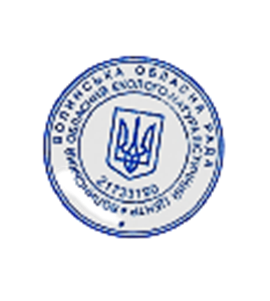 Наказ № 120/о/д
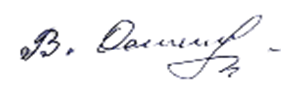 Директор                                   Валентина ОСТАПЧУК
2023
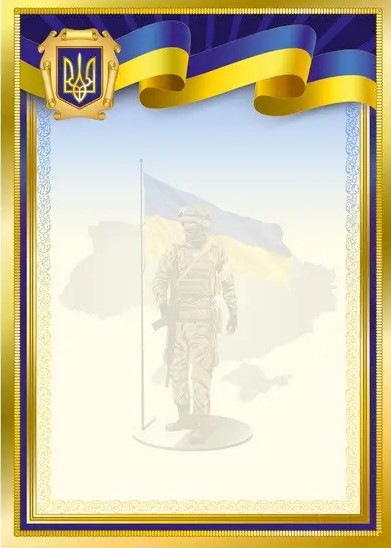 Волинський обласний
еколого-натуралістичний центрВолинської обласної ради
ПОДЯКА
надається
учням Видраницького ліцеюЗабродівської сільської ради керівник Кобець Ю. В.
За активність та креативний підхід у проведенні Всеукраїнської дитячо-юнацької еколого-патріотичної гри «Паросток»
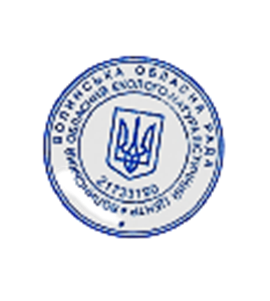 Наказ № 120/о/д
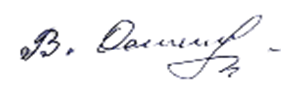 Директор                                   Валентина ОСТАПЧУК
2023
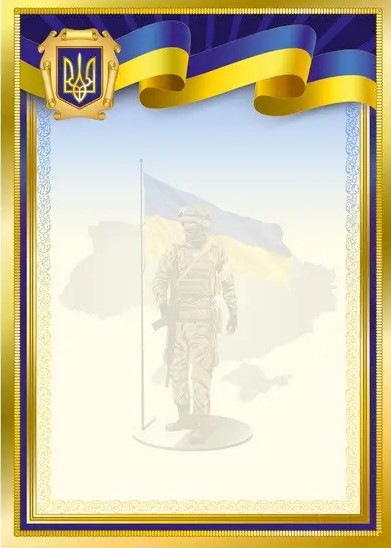 Волинський обласний
еколого-натуралістичний центрВолинської обласної ради
ПОДЯКА
надається
Учням комунального закладузагальної середньої освіти«Луцький ліцей №27 Луцької міської ради» керівник Поторась О.В.
За активність та креативний підхід у проведенні Всеукраїнської дитячо-юнацької еколого-патріотичної гри «Паросток»
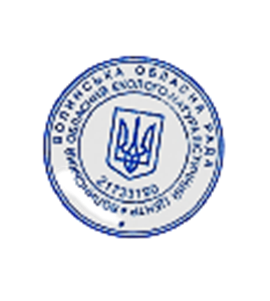 Наказ № 120/о/д
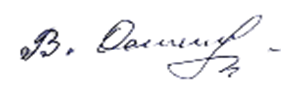 Директор                                   Валентина ОСТАПЧУК
2023
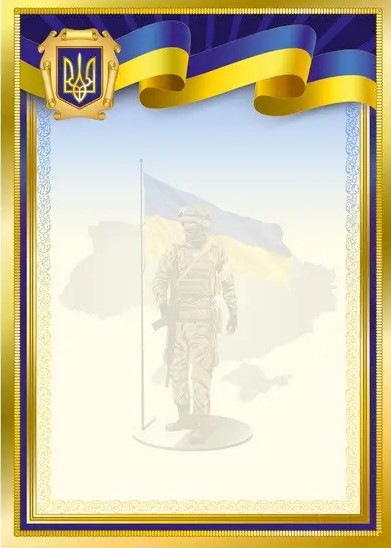 Волинський обласний
еколого-натуралістичний центрВолинської обласної ради
ПОДЯКА
надається
учням Нововолинського ліцею № 9 Нововолинської міської радиВолинської областікерівник Колядюк О.В.
За активність та креативний підхід у проведенні Всеукраїнської дитячо-юнацької еколого-патріотичної гри «Паросток»
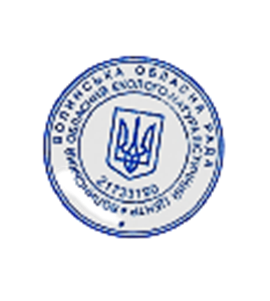 Наказ № 120/о/д
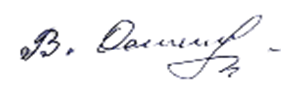 Директор                                   Валентина ОСТАПЧУК
2023
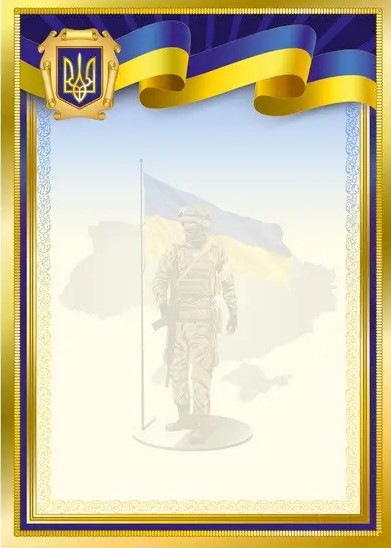 Волинський обласний
еколого-натуралістичний центрВолинської обласної ради
ПОДЯКА
надається
учням Старовижівського ліцею Старовижівської селищної радикерівник Поліщук О.
За активність та креативний підхід у проведенні Всеукраїнської дитячо-юнацької еколого-патріотичної гри «Паросток»
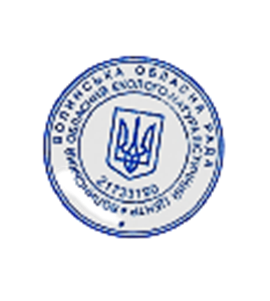 Наказ № 120/о/д
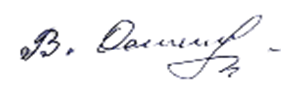 Директор                                   Валентина ОСТАПЧУК
2023
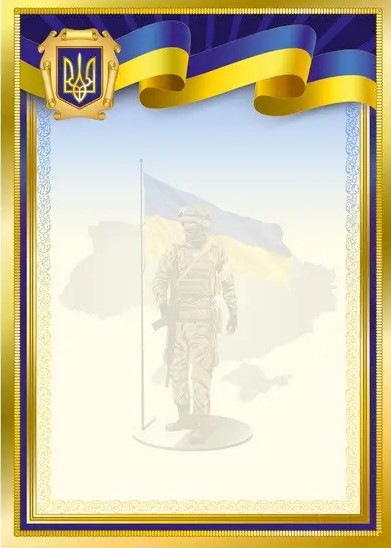 Волинський обласний
еколого-натуралістичний центрВолинської обласної ради
ПОДЯКА
надається
учням Борочичевського ліцеюМар’янівської селищної радиЛуцького району Волинської області
За активність та креативний підхід у проведенні Всеукраїнської дитячо-юнацької еколого-патріотичної гри «Паросток»
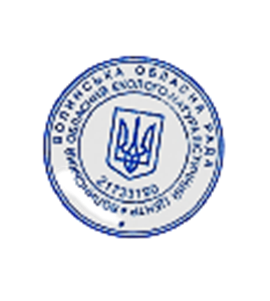 Наказ № 120/о/д
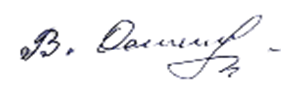 Директор                                   Валентина ОСТАПЧУК
2023
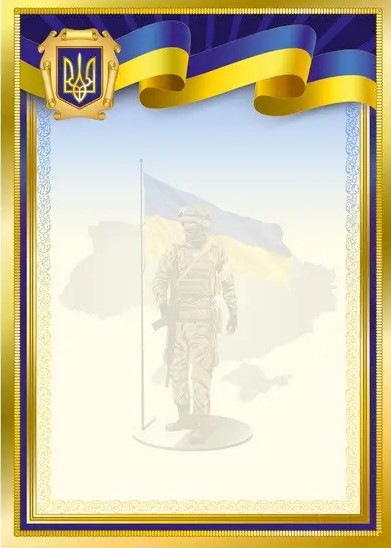 Волинський обласний
еколого-натуралістичний центрВолинської обласної ради
ПОДЯКА
надається
учням Бранського ліцеюМар’янівської селищної радиЛуцького району Волинської області
За активність та креативний підхід у проведенні Всеукраїнської дитячо-юнацької еколого-патріотичної гри «Паросток»
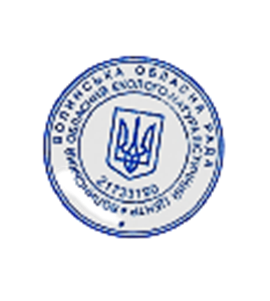 Наказ № 120/о/д
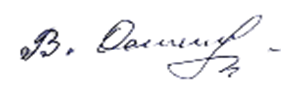 Директор                                   Валентина ОСТАПЧУК
2023
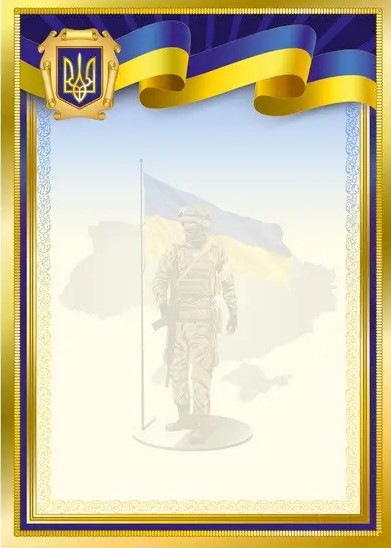 Волинський обласний
еколого-натуралістичний центрВолинської обласної ради
ПОДЯКА
надається
учням Бужанського ліцеюМар’янівської селищної ради Луцького району Волинської області
За активність та креативний підхід у проведенні Всеукраїнської дитячо-юнацької еколого-патріотичної гри «Паросток»
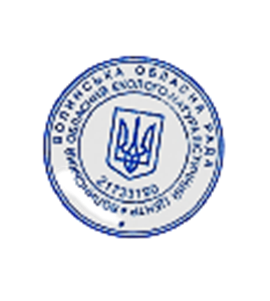 Наказ № 120/о/д
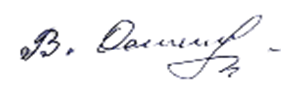 Директор                                   Валентина ОСТАПЧУК
2023
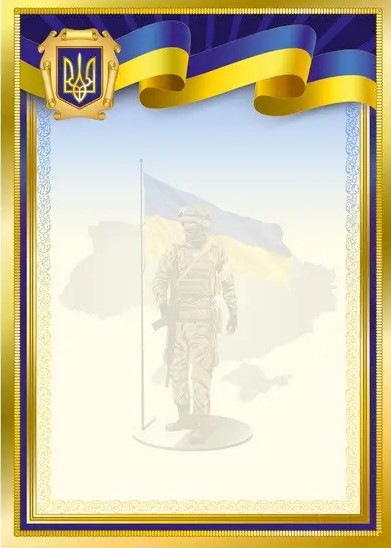 Волинський обласний
еколого-натуралістичний центрВолинської обласної ради
ПОДЯКА
надається
учням Галичанської гімназіїМар’янівської селищної радиЛуцького району Волинської області
За активність та креативний підхід у проведенні Всеукраїнської дитячо-юнацької еколого-патріотичної гри «Паросток»
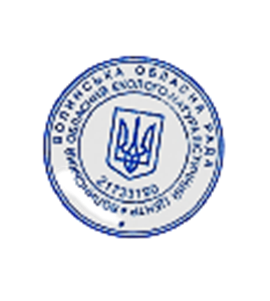 Наказ № 120/о/д
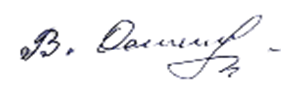 Директор                                   Валентина ОСТАПЧУК
2023
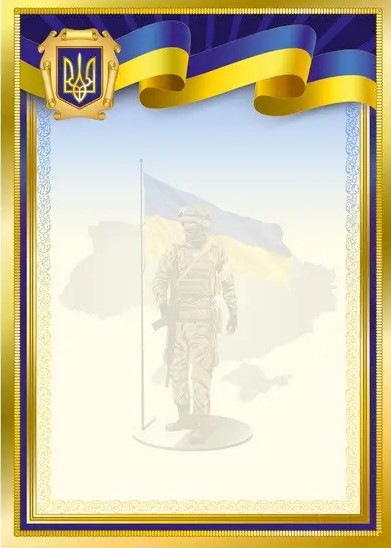 Волинський обласний
еколого-натуралістичний центрВолинської обласної ради
ПОДЯКА
надається
учням Ржищівської гімназіїМар’янівської селищної радиЛуцького району Волинської області
За активність та креативний підхід у проведенні Всеукраїнської дитячо-юнацької еколого-патріотичної гри «Паросток»
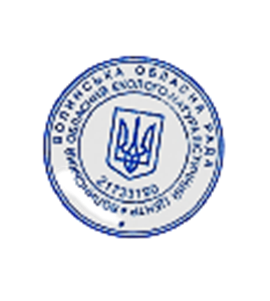 Наказ № 120/о/д
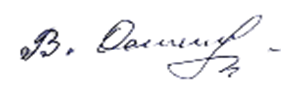 Директор                                   Валентина ОСТАПЧУК
2023